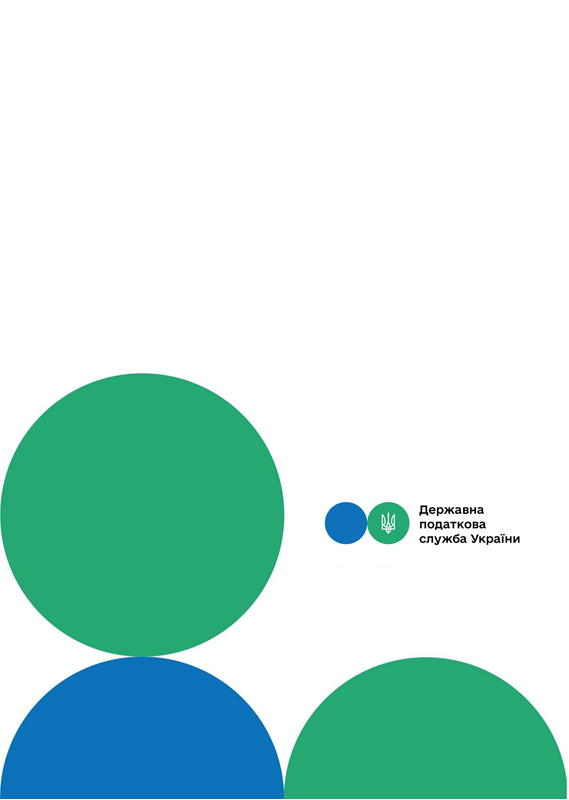 Головне управління ДПС у м. Києві
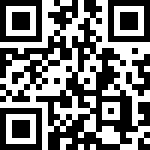 канал ДПС «Telegram»
Щодо окремих питань визначення мінімального податкового зобов’язання
І ЧАСТИНА
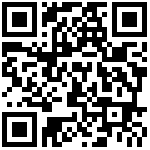 сторінка на «Youtube» каналі ДПС
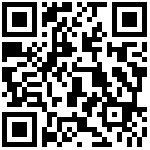 сторінка ДПС на «Facеbook»
Офіційний веб-портал  Державної податкової  служби України: tax.gov.ua
Інформаційно-довідковий департамент ДПС: 0-800-501-007
Липень  2024
7
тРАВ
Роз’яснення, викладені в цій брошурі, присвячені окремим питанням врахування сум сплачених податків і зборів при обчисленні мінімального податкового зобов’язання  (далі – МПЗ) з урахуванням позиції Міністерства фінансів України (лист від 15.02.2024 № 11230-09-62/4712, далі – Лист) щодо врахування суми сплаченого єдиного податку 4 групи в ІV кварталі 2022 року за ІV квартал 2022 при визначенні МПЗ за 2023 рік. 
Підбірка питань – відповідей підготовлена з огляду на численні запити агровиробників. 
1. Чи стосується Лист виключно переплат, що виникли в результаті уточнення податкових зобов’язань за 2022 – 2023 роки відповідно до Закону України від 11 квітня 2023 року №3050-ІХ «Про внесення змін до Податкового кодексу України та інших законодавчих актів України щодо звільнення від сплати екологічного податку, плати за землю та податку на нерухоме майно, відмінне від земельної ділянки, за знищене чи пошкоджене нерухоме майно» (далі – Закон № 3050)? 
Вказаний лист стосується в цілому концепції врахування сум сплачених податків у межах нарахованих сум при розрахунку МПЗ за відповідний звітний рік. 
2. Підкажіть, будь ласка, у 2023 році подана уточнююча єдиного податку 4 групи за 2022 рік на зменшення у зв'язку із застосуванням пільги на період окупації з 01.03.2022 по 12.09.2022. Ми розумієм, що цю суму зменшення  знімаєм із суми сплаченого єдиного податку, яка вказується в розрахунку МПЗ рядок 02.1. і подаємо уточнення МПЗ (тобто зменшення призводить до утворення переплати за 2022)? Тож чи має платник право у майбутніх періодах врахувати цю переплату в МПЗ? 
МПЗ – це не податок, а сума, яка збільшує податкові зобов’язання з єдиного податку за рахунок позитивного значення розрахунку МПЗ. Згідно норм Податкового кодексу України (далі – Кодекс) переплата не може бути
11. В якому звітному періоді  агровиробник має право врахувати у зменшення МПЗ (за 2022 чи за 2023 рік) суму податкового зобов’язання з єдиного податку четвертої групи за IV квартал 2022 року, сплаченого агровиробником, наприклад 14 грудня 2022 року? 
У даному випадку сільськогосподарський товаровиробник має право врахувати вказані суми у зменшення МПЗ за 2023 рік (в додатку 3 Декларації платника єдиного податку на 2024 рік), у зв’язку з тим, що сплата за IV квартал 2022 року хоч і відбулася 14 грудня 2022 року, проте граничний термін сплати таких зобов’язань згідно вимог Кодексу припадає на 2023 рік. 
12. Сільськогосподарський товаровиробник - юридична особа на 4 групі єдиного податку, відобразив у Податковій декларації з плати за землю (земельний податок та/або орендна плата за земельні ділянки державної або комунальної власності) за 2022 рік річну суму орендної плати, у тому числі щомісячні податкові зобов'язання. Cуму орендної плати за грудень 2022 року у розмірі 4054,00 гривень  було сплачено до бюджету 09 січня 2023 року. Чи буде дана сума врахована при розрахунку МПЗ за 2022 рік і в якому розмірі? 
Сума сплаченої орендної плати за грудень 2022 року в січні 2023 року у розмірі нарахованої суми 4054 грн може бути врахована при розрахунку МПЗ тільки за 2023 рік. 
13. Чи враховуються у зменшення мінімального податкового зобов’язання суми податків, сплачених платником податків згідно з податковими повідомленнями-рішеннями по результатах податкових перевірок? В які саме періоди? 
Законодавством не визначено зарахування сум податків, у тому числі штрафів, нарахованих згідно податкових повідомлень-рішень за результатами податкових перевірок, у зменшення мінімального податкового зобов’язання.
1
6
З огляду на те, що додатки до декларації є невід’ємною частиною декларації, у разі виявлення у попередніх періодах помилок, які вплинули на заниження розрахунку значення МПЗ і відповідно єдиного податку до сплати,  платник податків може скористатися своїм правом у рамках ст.50 Кодексу та уточнити податкові зобов’язання. При цьому, у разі виявлення таких обставин, сума грошових зобов'язань буде визначатися таким контролюючим органом самостійно (пункт 54.3 статті  54 Кодексу). 
5. Сплата орендної плати за державні та комунальні землі за листопад 2023 року має бути 02 січня 2024 року. В який період можна враховувати 20% в МПЗ 2023 чи 2024 рік? 
У вказаній ситуації орендна плата за державні та комунальні землі сплачується 02 січня 2024 року (за листопад 2023 року) у зв’язку з перенесенням граничного терміну сплати. Тому такі суми орендної плати за державні та комунальні землі у межах 20 % нарахованої суми можна враховувати при розрахунку МПЗ за 2024 рік. 
6. Чи вірно розуміємо, що якщо юридична особа платник єдиного податку 4 група, яка має пільгу по єдиному податку та МПЗ за період, наприклад, березень - вересень 2022 року, НЕ нараховує МПЗ але при цьому на зменшення може враховувати всі сплачені протягом 2022 року податки? Як прив’язка з ІКП? Періоди? 
У даній ситуації, при розрахунку МПЗ за відповідний звітний період, можна враховувати всі сплачені, в межах нарахованих сум, відповідні податки, що передбачені Кодексу. 
У сумі сплачених податків і зборів не
враховуються суми помилково та/або надміру сплачені у податковому (звітному) році суми податків, зборів, платежів. 
7. Виграли у листопаді 2023 р. аукціон на право оренди зем ділянки на 7 років, за умовами договору потрібно сплатити річну суму орендної плати наперед. В зменшення МПЗ 2023 року врахуються лише суми орендної плати за листопад, а інша частина коштів не врахується ні в 2023 році, ні в 2024 році? 
У вказаній ситуації орендна плата, за умовами договору оренди земельної ділянки, сплачена у листопаді 2023 року наперед в цілому за 7 років і тому платник податків зобов’язаний буде подати уточнюючий розрахунок з орендної плати за землю на 2023 рік та відобразити нарахування сум орендної плати за листопад 2023 року та січень 2023 року і в подальшому декларувати зобов’язання з цього платежу протягом 7 років. За результатами такого декларування в нього виникатимуть щомісячно податкові зобов’язання з цього платежу. 
Тому, у вказаній ситуації та враховуючи перенесення граничного терміну сплати податкових зобов’язань за листопад 2023 року на 02 січня 2024 року, суми орендної плати, сплачені в листопаді 2023 року, в подальшому можуть бути враховані при розрахунку МПЗ починаючи зі звітного періоду 2024 рік та в майбутніх періодах в межах нарахованих сум податків за відповідний звітний період. 
8. Чи вірно, що аванси сплачені в попередньому році, в даному випадку в 2021 році, агровиробник, відповідно до вимог чинного законодавства, має законне право зарахувати у зменшення загального мінімального
.
4
3
врахована в розрахунку МПЗ у звітному періоді. Проте, при нарахуванні єдиного податку та погашенні (сплаті) його за рахунок надміру сплаченої суми податкових зобов’язань з єдиного податку, такі суми можуть бути враховані при розрахунку МПЗ у майбутніх періодах у межах нарахованих сум. 
3. Де платник може подивитися списання з інтегрованої картки платника? Кабінет? Розрахунки з бюджетом? Колонка сплачено до бюджету? Як по податку на доходи фізичних осіб та військовому збору? Чи відображаються у разі подання уточнення повернення з бюджету? 
В електронному кабінеті у розділі «Розрахунки з бюджетом» відображається рух коштів по особовому рахунку. У разі подання уточнюючої декларації суми до зменшення відображаються в кабінеті платника у колонці нараховано зі знаком « - ». 
4. Чи потрібно зараз подавати уточнюючі декларації та додатки МПЗ з перерахунком податків/зборів що зараховуються в МПЗ за попередні періоди 2022 та 2023 роки? Чи вірно ми розуміємо, що у разі будь-якого руху по ІКП збільшення/зменшення податків потрібно уточнювати додатки МПЗ? За періоди у яких такий рух по ІКП відбувався? 
Платник податків самостійно визначає необхідність подання уточнюючих декларацій у разі якщо у майбутніх податкових періодах він виявляє помилки, що містяться у раніше поданій ним податковій декларації з урахуванням строків давності, визначених статтею 102 Кодексу.
податкового зобов’язання всю суму сплачених в 2021 році податків, які на початок 2022 року рахувались як сплачені аванси? Чи буде зв'язок з ІКП? 
Суми сплачених податків у 2021 році сільськогосподарським товаровиробником, відповідно до вимог чинного законодавства, зараховуються у зменшення загального мінімального податкового зобов’язання. 
9. Чи має право агровиробник врахувати у зменшення МПЗ за 2022 рік суму податкового зобов’язання з єдиного податку четвертої групи за  IV квартал 2022 року, сплаченого агровиробником протягом 30 календарних днів після закінчення звітного періоду (до 30 січня 2023 року), наприклад 16 січня 2023 року? 
У такому випадку сільськогосподарський товаровиробник не має права врахувати у зменшенняМПЗ за 2022 рік (додаток 3 Декларації платника єдиного податку на 2023 рік), проте може врахувати вказані суми при розрахунку МПЗ за 2023 рік в межах нарахованих сум (додаток 3 Декларації платника єдиного податку на 2024 рік). 
10. Чи має право агровиробник  врахувати у зменшення МПЗ за 2022 рік суму податкового зобов’язання з єдиного податку четвертої групи за IV квартал 2021 року, сплаченого агровиробником протягом 30 календарних днів після закінчення звітного періоду (до 30 січня 2022 року), наприклад 16 січня 2022 року? 
У такому випадку сільськогосподарський товаровиробник має право врахувати у зменшення МПЗ за 2022 рік суму сплаченого єдиного податку в межах нарахованих сум (додаток 3 Декларації платника єдиного податку на 2023 рік).
5
2